Προστασία Προσωπικών Δεδομένωνκαι Εκτιμητές Ακίνητης Ιδιοκτησίας
Ειρήνη Λοϊζίδου Νικολαΐδου
Επίτροπος Προστασίας
Δεδομένων Προσωπικού Χαρακτήρα            
                                                                                                 19 Μαΐου 2023
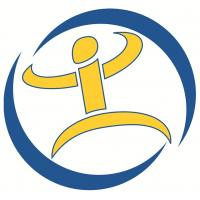 Σκοπός της παρουσίασης
2
Στην παρουσίαση αυτή θα αναπτυχθούν θέματα που αφορούν στη συλλογή και επεξεργασία προσωπικών δεδομένων από τους εκτιμητές, ο ρόλος τους και η ευθύνη που υπέχουν
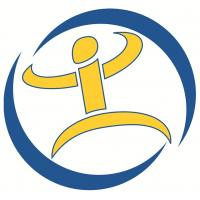 Νομικό πλαίσιο
3
Ο Κανονισμός (ΕΕ) 2016/679 του Ευρωπαϊκού Κοινοβουλίου και του Συμβουλίου της 27ης Απριλίου 2016 για την προστασία των φυσικών προσώπων έναντι της επεξεργασίας των δεδομένων προσωπικού χαρακτήρα και για την ελεύθερη κυκλοφορία των δεδομένων αυτών, Γενικός Κανονισμός για την Προστασία Δεδομένων
Ο περί της Προστασίας των Φυσικών Προσώπων Έναντι την Επεξεργασία των Δεδομένων Προσωπικού Χαρακτήρα και της Ελεύθερης Κυκλοφορίας των Δεδομένων αυτών Νόμος του 2018 (Ν.125(Ι)/2018) 
Ο περί Επιστημονικού Τεχνικού Επιμελητηρίου Κύπρου Νόμος του 1990 (224/1990), ως τροποποιείται
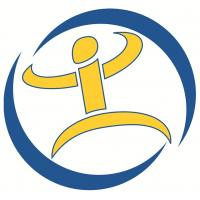 Βασικές έννοιες
4
Δεδομένα προσωπικού χαρακτήρα: κάθε πληροφορία που άμεσα ή έμμεσα ταυτοποιεί ή μπορεί να ταυτοποιήσει ένα φυσικό πρόσωπο εν ζωή («υποκείμενο των δεδομένων») 
    
Ειδικές κατηγορίες δεδομένων: δεδομένα που αφορούν στη φυλετική/εθνοτική καταγωγή, γενετικά/βιομετρικά δεδομένα, δεδομένα υγείας, γενετήσιο προσανατολισμό, πολιτικά φρονήματα, θρησκευτικές/πολιτικές πεποιθήσεις
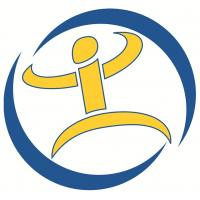 5
Επεξεργασία: κάθε πράξη ή σειρά πράξεων που πραγματοποιείται με ή χωρίς τη χρήση αυτοματοποιημένων μέσων, σε δεδομένα ή σε σύνολα δεδομένων προσωπικού χαρακτήρα, όπως η συλλογή, η καταχώριση, η αποθήκευση, η διαγραφή, η κοινολόγηση με διαβίβαση κτλ.
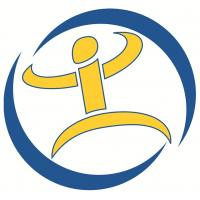 6
Υπεύθυνος επεξεργασίας: το φυσικό ή νομικό πρόσωπο, η δημόσια αρχή, η υπηρεσία ή άλλος φορέας που, μόνα τους ή από κοινού με άλλα, καθορίζουν τους σκοπούς και τον τρόπο επεξεργασίας των δεδομένων προσωπικού χαρακτήρα 

Εκτελών την επεξεργασία: το φυσικό ή νομικό πρόσωπο, η δημόσια αρχή, η υπηρεσία ή άλλος φορέας που επεξεργάζεται δεδομένα προσωπικού χαρακτήρα για λογαριασμό του υπευθύνου επεξεργασίας
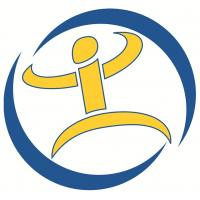 Πότε έχει το ρόλο του Υπεύθυνου Επεξεργασίας ο εκτιμητής;
7
Όταν φυσικό πρόσωπο του αναθέτει απευθείας την εκτίμηση ακίνητης ιδιοκτησίας του

Όταν μετά την ολοκλήρωση σύμβασης διατηρεί ο ίδιος τα στοιχεία που αφορούν στις εκθέσεις εκτιμήσεων για συγκεκριμένο χρονικό διάστημα για να εκπληρώσει δικές του έννομες υποχρεώσεις
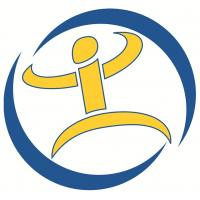 Κυριότερες Υποχρεώσεις των Υπεύθυνων Επεξεργασίας
8
Καθορίζει τους σκοπούς της συλλογής και επεξεργασίας (Άρθρο 24 του ΓΚΠΔ)
Υποχρέωση τήρησης της ασφάλειας επεξεργασίας(Άρθρο 25)
Αξιολόγηση κινδύνων
Εφαρμογή μέτρων για μετριασμό 
Υποχρέωση Γνωστοποίησης Παραβίασης Προσωπικών Δεδομένων (Άρθρο 33)
Τήρηση κώδικα δεοντολογίας στη θεμιτή και με διαφάνεια επεξεργασία (Άρθρο 40(2))
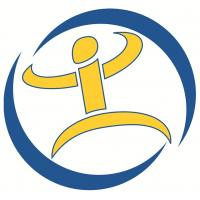 Πότε έχει το ρόλο του Εκτελούντος την Επεξεργασία ο εκτιμητής;
9
Ανάθεση από υπεύθυνο επεξεργασίας (τράπεζα, άλλη κτηματομεσιτική εταιρεία, κτλ.) η εκτίμηση ακίνητης ιδιοκτησίας
Για το σκοπό αυτό του έχουν κοινοποιηθεί προσωπικά δεδομένα (στοιχεία επαφής) του πελάτη 
Ισχυρή Σύμβαση Ανάθεσης
Ολοκλήρωση της διαδικασίας με την υποβολή της σχετικής έκθεσης προς τον υπεύθυνο επεξεργασίας
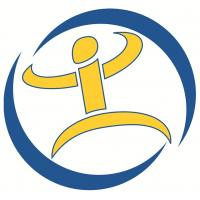 Κυριότερες Υποχρεώσεις των Εκτελούντων την Επεξεργασία
10
Συνάπτεται συμφωνία/σύμβαση ανάθεσης μεταξύ του Υπεύθυνου Επεξεργασίας και του Εκτελούντα, για καθορισμό υποχρεώσεων και ευθυνών (Άρθρο 28 του ΓΚΠΔ)
Ο Εκτελών επεξεργάζεται δεδομένα μόνο βάσει καταγεγραμμένων εντολών του Υπευθύνου (Άρθρο 28)
Τηρεί αρχείο καταγραφής δραστηριοτήτων επεξεργασίας (Άρθρο 30)
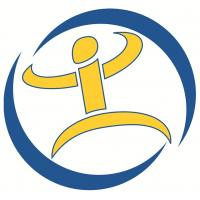 11
Λαμβάνει κατάλληλα τεχνικά και οργανωτικά μέτρα για τη διασφάλιση της επεξεργασίας (Άρθρο 32)
Ενημερώνει τον Υπεύθυνο Επεξεργασίας σε περίπτωση παραβίασης δεδομένων (Άρθρο 33)
Διορίζει Υπεύθυνο Προστασίας Δεδομένων, εφόσον ισχύει (Άρθρο 37)
Υπόκειται στον έλεγχο της Εποπτικής Αρχής (Άρθρα 57-59)
Συνεργάζεται με το Γραφείο μου
Υπόκειται σε κυρώσεις
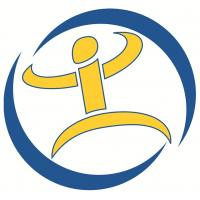 Βασικές Αρχές σύννομης επεξεργασίας προσωπικών δεδομένων
12
Αρχή της Νομιμότητας, Αντικειμενικότητας και Διαφάνειας
Αρχή του Περιορισμού του Σκοπού
Αρχή της Ελαχιστοποίησης των Δεδομένων
Αρχή της Ακρίβειας
Αρχή του Περιορισμού της Περιόδου Αποθήκευσης
Αρχή της Ακεραιότητας και Εμπιστευτικότητας
Αρχή της Λογοδοσίας
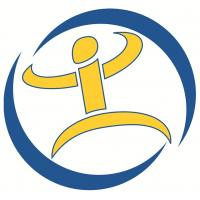 Πότε είναι νόμιμη η επεξεργασία προσωπικών δεδομένων
13
Όταν τηρείται μία από τις κατωτέρω προϋποθέσεις
      1. Συγκατάθεση 
      2. Εκτέλεση σύμβασης
      3. Έννομη υποχρέωση 
      4. Ζωτικό συμφέρον 
      5. Δημόσιο συμφέρον ή άσκηση δημόσιας εξουσίας 
      6. Έννομο συμφέρον υπεύθυνου επεξεργασίας
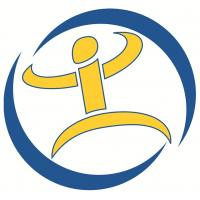 Δικαιώματα υποκειμένων των δεδομένων
14
Ενημέρωσης 
Πρόσβασης
Διόρθωσης 
Διαγραφής
Περιορισμού της επεξεργασίας 
Εναντίωσης
Φορητότητας των δεδομένων
Αντίρρησης σε αυτοματοποιημένη απόφαση περιλαμβανομένης της κατάρτισης προφίλ
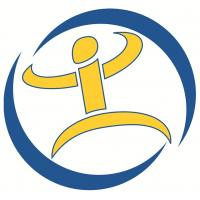 Ικανοποίηση Δικαιωμάτων
15
Ο υπεύθυνος επεξεργασίας λαμβάνει τα κατάλληλα μέτρα για να παρέχει στο υποκείμενο των δεδομένων πληροφορίες σχετικά με την επεξεργασία σε συνοπτική, διαφανή  και κατανοητή μορφή (Άρθρο 12(1) του ΓΚΠΔ)

Ο υπεύθυνος επεξεργασίας παρέχει τις πληροφορίες χωρίς καθυστέρηση και σε κάθε περίπτωση εντός ενός μηνός από την παραλαβή του αιτήματος (Άρθρο 12(3))
Παράπονο που υποβλήθηκε στο Γραφείο μου
16
Παράπονο από φυσικό πρόσωπο σχετικά με το μεγάλο αριθμό φωτογραφιών που έβγαλε εκτιμητής ακινήτων μετά από οδηγίες της Τράπεζας
Επικοινωνία του Γραφείου μου με την Τράπεζα, ως ο Υπεύθυνος Επεξεργασίας και με το γραφείο εκτίμησης ακινήτων, ως ο Εκτελών την Επεξεργασία
Αν είναι αναλογικός και αναγκαίος ο αριθμός των φωτογραφιών που θα παρθούν καθορίζεται από την κατάσταση του ακινήτου
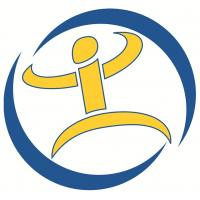 Ερωτήματα που υποβλήθηκαν στο Γραφείο μου
17
Μπορεί ο εκτιμητής να φωτογραφίσει φυσικά πρόσωπα ή προσωπικά αντικείμενα;

Όχι. Μπορεί να φωτογραφίσει μόνο το κτίριο και όχι πρόσωπα και προσωπικά αντικείμενα.
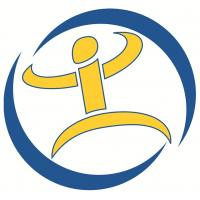 18
Μπορεί ο εκτιμητής να φωτογραφίζει με το προσωπικό του τηλέφωνο;
Εάν ο εκτιμητής ενεργεί από μόνος του (ιδιώτης, εγγεγραμμένο μέλος του ΕΤΕΚ) και δεν ανήκει στο προσωπικό μιας εταιρείας τότε μπορεί να χρησιμοποιεί συσκευή για τον σκοπό αυτό. Αν είναι η προσωπική του συσκευή θα πρέπει να λαμβάνει όλα τα απαραίτητα μέτρα ως ο υπεύθυνος επεξεργασίας.
Εάν είναι εργοδοτούμενος, τότε ο εργοδότης θα πρέπει να του παράσχει υπηρεσιακή συσκευή και όχι κατ’ ανάγκην τηλέφωνο για την διεκπεραίωση της δουλείας του.
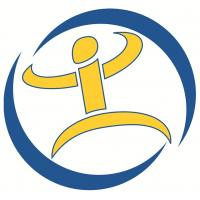 19
Μπορεί ο εκτιμητής να φωτογραφίσει πινακίδες αυτοκινήτου, εάν το αυτοκίνητο δεν περιλαμβάνεται στην εκτίμηση;
Όχι, δεν επιτρέπεται η φωτογράφιση πινακίδων αυτοκινήτου, εάν η εκτίμηση αφορά ακίνητη ιδιοκτησία.
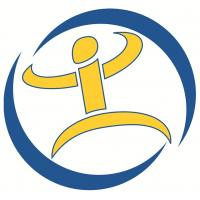 Όραμα
20
H ενίσχυση της κουλτούρας προστασίας της ιδιωτικής ζωής και των δεδομένων προσωπικού χαρακτήρα
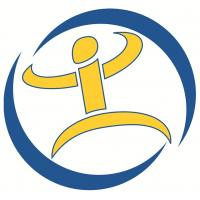 21
Ευχαριστώ για την προσοχή σας!
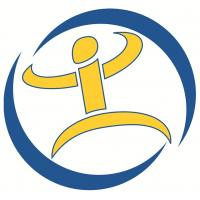 22
Γραφείο Επιτρόπου Προστασίας
Δεδομένων Προσωπικού Χαρακτήρα

Ιάσονος 1, 1082 Λευκωσία
Τ.Θ. 23378, 1682 Λευκωσία

Τηλ.: 22818456, Φαξ: 22304565
E-mail: commissioner@dataprotection.gov.cy

www.dataprotection.gov.cy
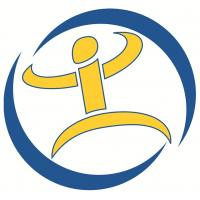